Käyttöohje
Vaihda ensimmäisen kuvan tilalle oma kuvasi.
Lisää vastauksesi haka-sulkeissa olevien ohjei-den/kysymysten tilalle ja viimeistele sommittelu.
Lataa valmiit sivut puheli-meesi kuvina(File→Download→JPEG)
Tee julkaisu Instagram- tai Facebook-sovelluksel-la. Lisää julkaisuun halua-masi Puhtaasti-aihetun-nisteet.
[Kerro halua-mallasi tavalla, kuka olet ja mitä musiikin parissa teet]
[Mitä musiikki minulle merkitsee?]
Välitän musiikista, joten välitän myös tekijänoikeuksista.Välitetään niistä yhdessä!
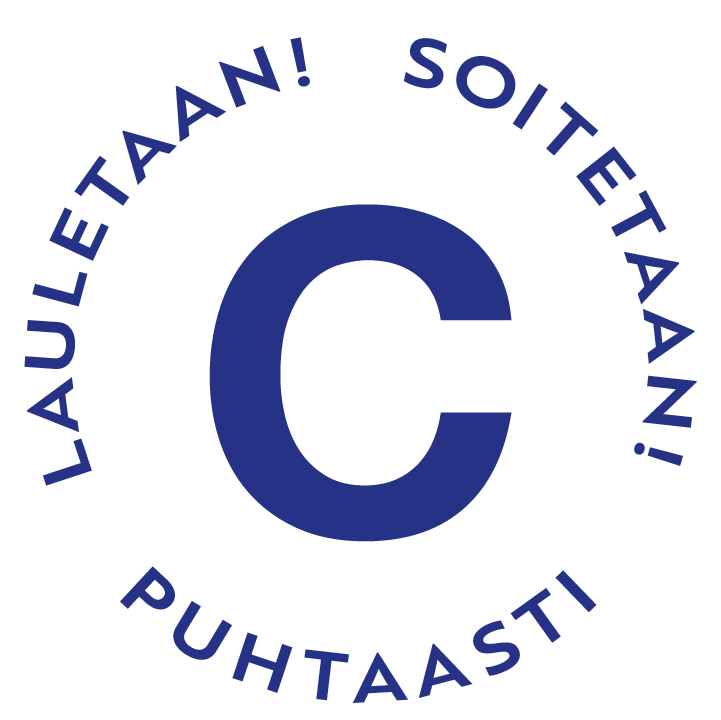 [Terveiseni kuoroille, orkes-tereille ja/tai kuulijoille]
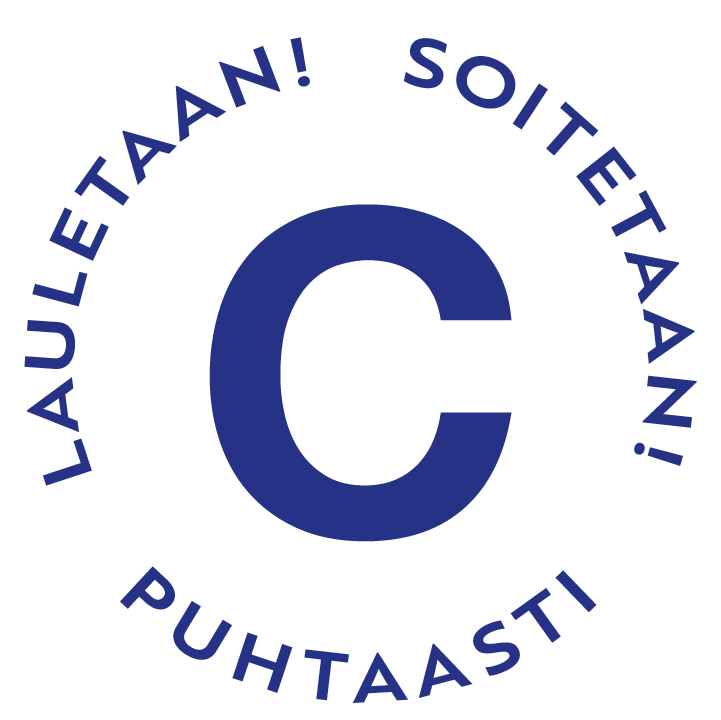